K prednesu poézie a prózy
Ako postupovať v práci 
s recitátorom?
Motto:

  Nie cez hlas, ale cez recitátorovu dušu 
sa rodí prednes.“
J. Čajková
Obsah:
1. ZÁSADY A KRITÉRIÁ VÝBERU LITERÁRNYCH TEXTOV  NA PREDNES
2. AKO  PRACOVAŤ  S  VYBRANÝM  LITERÁRNYM TEXTOM?
3. PRIEBEŽNÁ  PRÍPRAVA  RECITÁTORA  NA  PREDNES
4. TECHNICKÁ  PRIPRAVENOSŤ  RECITÁTORA
5. ESTETICKÁ  STRÁNKA  REČI
6. ZÁKLADNÉ  TELESNÉ  NALADENIE  RECITÁTORA
 7. PRÁCA  S  VÝRAZOVÝMI  PROSTRIEDKAMI
8. ZÁŽITKOVÉ  METÓDY  PRÁCE
 9. HODNOTENIE  PREDNESU
1. ZÁSADY A KRITÉRIÁ VÝBERU LITERÁRNYCH TEXTOV  NA PREDNES
Najvšeobecnejší  znak :

Dynamickosť, vnútorný pohyb, náboj, impulz, aby sa v texte niečo „dialo“, alebo aby v ňom „išlo o niečo“.

 Dieťa prostredníctvom literárneho textu vypovedá o svojom vzťahu k svetu, tlmočí svoje zážitky a skúsenosti. Nemôžeme mu teda vnucovať náš výber textu.

Podnecovať aktivitu žiaka pri výbere textu. 
   Žiak si literárny text môže vybrať sám, alebo mu môžeme odporučiť niekoľko titulov, samozrejme, musíme pritom prihliadať na jeho mentalitu, schopnosti, temperament, záujem a pod.
Primeranosť zmyslu, poetiky, myšlienkovej a umeleckej náročnosti textu vo vzťahu k veku, typu a vyspelosti recitátora.

V klasickej slovenskej literatúre je veľa hodnotnej poézie a prózy pre mladších žiakov. Azda najproblematickejšia sa javí dramaturgia pre recitátorov na 2. stupni, tu treba žiakom odporúčať prekladovú, alebo našu súčasnú hodnotnú literatúru, ktorá vychádza zo životných pocitov jednotlivcov na rozhraní detstva a dospelosti.

Ďalšou možnosťou je prednes ľudovej poézie, pretože jej obraznosť, hravosť, úsmevnosť a rytmus si priam „vynucujú“ adekvátny spôsob prednesu.
.
Rozhoduje kvalita textu, nie doba, v ktorej text vznikol!

„Vybral som si tento text preto, lebo...“
Na 1. stupni sú vhodné 
kratšie texty,
 báseň na jednu maximálne dve strany (do 3 minút).
Vynikajúca recitátorka a pedagogička 
Erika Mageranová 
tvrdila: 
„Dieťa prvé tri minúty prezentuje to, čo vie, počas tých ďalších ukazuje, čo nevie.“
Na 2. stupni
 možno použiť 
jeden text (ideálnych je málo),
prípadne dlhší text skrátiť, alebo
 vytvoriť z kratších básničiek, či prózy väčší celok 

(nesmie prekračovať  3 min.).
Skracovanie textu Musíme dbať na zachovanie štýlu autora a vnútorného zmyslu textovej predlohy, žiak by mal poznať celé umelecké dielo, z ktorého je vybraný úryvok.
1. Urobte detailnú analýzu celého textu.
2. Vyselektujte tie časti textu, ktoré sú dejovo nosné.
3. Usilujte sa vytvoriť celok, ktorý má klasickú výstavbu: krátky úvod, zápletku, vrchol, rozuzlenie.
4. Skontrolujte, či ostal vnútorný zmysel predlohy zachovaný.
5. Overte efektivitu procesu, t. j. či sa vám podarilo vytvoriť dynamický, ucelený a  zrozumiteľný  tvar.
Pri úprave textu 

je potrebné vybrať zo širšieho textu kľúčové miesta, ktoré vytvoria samostatný celok.
 Ten musí mať:
začiatok, vyvrcholenie a záver.

 Vypustiť všetko nepodstatné z línie, ktorú sledujeme a zdôrazniť znaky.
Montáž - montovaná skladba  


Ide o montáž kratších básní od jedného autora, z jednej zbierky, a to na základe spoločných znakov. Montáž musí byť urobená citlivo a premyslene.
Kompozíciu možno urobiť  aj ako koláž 

 Každá báseň má svoju líniu, všetko funguje samostatne, ale zároveň vytvára  celok a má svoju autonómiu. Kolážou v prednese  poézie sa zrodí nová báseň, buď dobrá  alebo zlá, nikdy to vopred nevieme. V tom je čaro i riziko práce.
Majte  na zreteli, čo chcete textom povedať.
 Uvedomujte si, pre koho ho tvoríte – 
	 aké sú osobnostné charakteristiky recitátora, 
					jeho vek a skúsenosti.
 S textami koľkých autorov chcete pracovať 
                    			 (s jedným, s viacerými?).
 Vyberieme básne, verše, ktoré sú významovo rovnaké 
                                                           	 alebo podobné.
 Rozstrihajte básne a ukladajte si jednotlivé časti tak, 
 	 ako majú za  sebou nasledovať.
 Prečítajte si novoutvorený celok nahlas.
 Prezentujte utvorený celok pred nezávislými poslucháčmi.
 Upravte utvorený celok podľa pripomienok poslucháčov a 						vlastných úvah.
 Znovu prezentujte celok pred poslucháčmi.

A stále dookola, kým celok nie je kompaktný.
Práca s textom 

(pred vlastným učením spamäti) 

trvá najdlhšie,
 chce to dozrievanie!
2. AKO  PRACOVAŤ  S  VYBRANÝM  LITERÁRNYM TEXTOM?
Veľmi je dôležité zaoberať sa textom. Práca učiteľa so žiakom sa začína už po prvom, resp. druhom prečítaní.
Na začiatku práce s textom je dôležité poznať  kontext  jeho  vzniku. Rozširujeme základné informácie o autorovi, bližšie sa zoznámime s jeho tvorbou.
Vtedy treba so žiakom text rozobrať tak, ako ho pochopil on a vysvetliť mu, ako to chápe autor, teda 

rozobrať svet za textom.
Umelecký prednes je predovšetkým umenie vnímania textu, individuálna tvorba sveta za textom, t. j. vidieť svet, obraz (hra: Oko kamery).

Uvedomiť si podstatu autorovej myšlienky a hľadať spôsob, ako to dosiahnuť.
Dôležité je fixovanie predstáv, 
vtedy prednes ,,žije“, 
nie referovanie, tzv. hrkot kolies (rovnaká  rytmizácia, melódia a pod.).

Nezafixovať  text – najprv sa má pracovať s textom, až v záverčnej časti sa text naučiť spamäti!
Recitátor  musí vedieť, o čom recituje.

Prvoradý je obsah textu.
Aby dokázal recitovať, musí mať  živý obraz v predstavách.
Pracovať 
sa dá s jednotlivcom, 
ale i v kolektíve, kde 1 až 4 žiaci prednesú tú istú ukážku a potom nasleduje selekcia.
Prvú  interpretáciu prináša  dieťa!
3. PRIEBEŽNÁ  PRÍPRAVA  RECITÁTORA  NA  PREDNES
* Začína sa správnym držaním tela so spevneným ťažiskom (brucho stiahnuť, ruky voľne pozdĺž tela, plecia nedvíhať), nadväzovaním očného kontaktu.

* Prednes je istým druhom umeleckej komunikácie so spätnou väzbou, preto recitátor potrebuje svoju výpoveď „odovzdať“ poslucháčom. 

* Rozhýbať  artikulačné orgány (pri výslovnosti je najdôležitejší  jazyk):

	 -  hlasovými cvičeniami,

	 -  dychovými cvičeniami, 

	 - jazykolamy, rečňovanky a pod.
Dýchanie

Venovať pozornosť správnemu dýchaniu prostredníctvom cvičení je veľmi dôležité najmä pri tvorbe hlasu. 

Deti, ktoré nevedia narábať s dychom, často rozdelia vetu – myšlienku tak, že sa jej obsah stáva nezrozumiteľným.

Prípadne v snahe dohovoriť myšlienku zrýchľujú tempo reči. 

Často nedopovedia koniec slova, krátia samohlásky, a tak vznikajú skomoleniny častí slov.

Najčastejšie sa u detí stretávame so zlým spôsobom dýchania, ktorého sprievodným znakom je dvíhanie pliec (kľúčne dýchanie), skreslený (vykričaný) hlas a napínanie krčných svalov.
Podstata úspešného prednesu:Vedieť sa uvoľniť! pred prednesom aj počas prednesu
4. TECHNICKÁ PRIPRAVENOSŤ  RECITÁTORA
Výslovnosť (artikulácia)

 splývavá výslovnosť, zrozumiteľnosť  a správnosť výslovnosti, prirodzenosť

 Sykavky nesmieme vyslovovať veľmi výrazne, aby náš hlasový prejav nebol poznačený neestetickým sykotom.

  presná výslovnosť spoluhlások

 Spoluhlásky na konci slova nesmieme vyrážať ani hltať, ale ich máme vysloviť mäkko a zreteľne.
Keď sa v slove vyskytujú zdvojené spoluhlásky, v slovenčine  sa vyslovujú tak, ako keby išlo o jednu predlženú, prípadne pichádza k redukcii.
* skupiny TS, DS,DZS vyslovujeme ako C:
               svetský, ľudskosť, loďstvo  
               [svecký, ľuckosť, loctvo]
* v skupinách PTSK, STSK, STSV sa T vynecháva:
                 egyptský [egipský]
                 mestský  [meský]
                 šesťsto    [šesto]
* skupiny NTSK, NDSK vyslovujeme ako C:
                 študenský [študencký]
                 holandský [holancký]
Cvičenia na nácvik správnej výslovnosti zdvojených spoluhlások:
raný		–	ranný 	cenný	–	ceny 	podaný	–	poddaný 	otlačiť	–	odtlačiť 	sudca	– 	súca	vie šiť	–	vieš šiť
Stupeň mäkkosti spoluhlásky ľ (výslovnosť tejto spoluhlásky je rozkolísaná).
Dávať si pozor na skupiny li, le.
Pozor: V slovách cudzieho pôvodu sa vyslovujú tvrdo!

 Výslovnosť predložiek s, so, k, ku. 
(vyslovujeme: so mnou, s tebou, s ním, s ňou, s vami, 
k vám, k ním,  ale: g vašim, g našim / 
s babkou – z babkou, k dedkovi – g detkovi atď.)
Znelostná asimilácia - spodobovanie
Znelé :  b, d, ď, dz, dž, z, ž, g, h, v
Neznelé :   p, t, ť, c, č, s, š, k, ch, f
N+Z=Z+Z     Z+N=N+N
Príklad:
babka  [bapka]
hladkať [hlatkať]
loďka  [loťka]
prechádzka [prechácka]
sme [zme]
niekde, nikdy, nikde [niegde, nigdy, nigde]      ALE:  kto 
kosba, liečba, prosba [kozba, liedžba, prozba]
náš, váš v G a A .sg. [nážho, vážho, nážmu, vážmu]
členenie textu na logické celky (nesekať text)

 rytmizácia, melódia (nespievať),

 dôraz slovný i vetný



 (podľa: Kráľ Á., Pravidlá slovenskej výslovnosti, 2009).
5. ESTETICKÁ  STRÁNKA  REČI
Estetickú stránku reči treba v deťoch pestovať odmalička. 

Neustále treba dbať na to, aby deti nevnímali reč, zvlášť rýmované riekanky, iba po zvukovej stránke, ale viesť ich k zvukovo-obsahovému významu reči.
Ako cvičný materiál poslúžia texty, ktoré akcent kladú na krásu jazyka, ľubozvučnosť, napr.:

 detská hra, dramatizácia,
 vyčítanky, riekanky, zaklínadlá,
 uplatňovanie dramatického  výrazu, gradácie,    
   emfázy (citový dôraz),
 artikulačné  rozcvičky  a jazykolamy.
6. ZÁKLADNÉ   TELESNÉ  NALADENIE  RECITÁTORA
Naladením tela je podmienené aj vnútorné naladenie recitátora a jeho chuť adresovať svoju výpoveď poslucháčovi. 

Prvou a najdôležitejšou požiadavkou je aktívne držané ťažisko tela.
Pri záverečnom dojme je dôležitý postoj:

 nohami pevne na zemi,
 špičky mierne od seba,
 ruky voľne spustené vedľa tela,
 žiadne pohyby tela, rúk, hlavy a pod.,
 veľmi dôležitý je kontakt s poslucháčom, to dáva dojem, že recitátor verí v to, o čom recituje.
Aby recitátor získal kontakt s hľadiskom, musí ho priestorovo obsiahnuť celé, teda od prvého až po posledný rad. Iba potom si môže byť istý, že sa celé hľadisko cíti oslovené. 

Dôležité je, aby dieťa zvládlo začiatok prednesu. Najprv je žiakov potrebné naučiť osloviť diváka telom, uvedomiť si ho v priestore, naladiť sa, nadýchnuť, zaregistrovať moment pripravenosti divákov a až potom začať, ináč sa nevytvorí sústredenie, teda väzba recitátora s hľadiskom. Počkať si na sústredené ticho v hľadisku je základným predpokladom úspešného recitovania. 

Dôležitý je aj záver prednesu. Bolo by treba docieliť tak, aby recitátor nechal svoj prednes doznieť. Tým opäť dáva najavo svoje partnerstvo s divákom.
7. PRÁCA  S  VÝRAZOVÝMI  PROSTRIEDKAMI
To, čo robí prednes nielen zrozumiteľným, ale aj pôsobivým, nie je len samotné
slovo,
ale aj tón, intenzita, modulácia, tempo a ďalšie výrazové prostriedky.
V umeleckom prednese 
sa dostávajú do interakcie:

TEXT 
+ 
RECITÁTOR 
(tvorca) 
+ 
POSLUCHÁČ


Použité výrazové prostriedky majú
preto vychádzať z významovej roviny textu 
a vnútorného impulzu recitátora.
MODULÁCIA ARTIKULAČNÉHO PRÚDU
Časová 

pauza
tempo
rytmus


Silová

intenzita hlasu
dôraz
prízvuk
emfáza

Tónová

 hlasový register
melódia
Časová moduláciaPrestávka – Pauza
Pauza je niekedy silnejšia ako celý text.
 Ale iba vtedy, keď je naplnená predstavou a energiou recitátora. 

O pauze sa hovorí, že je kráľovnou medzi výrazovými prostriedkami recitátora. 

Pauza sa prejavuje ako gradačný (stupňujúci) činiteľ, ktorý býva účinnejší než intenzita hlasu.
Tempo
Zmenou tempa recitátor dosiahne to, že poslucháči zbystria pozornosť. 

Dôležité je dávať pozor na to, aby rýchlosť tempa neovplyvnila zrozumiteľnosť.

Tempové zmeny – agogika, musia mať svoje opodstatnenie v obsahu výpovede.
Rytmus
U detí sa odporúča rozvíjať rytmus pomocou hudby.

Vhodným prostriedkom na vnímanie a rozvíjanie rytmického cítenia sú rôzne krátke útvary ľudovej slovesnosti, rečňovanky, vyčítanky a pod. 

Spájať slovo s pohybom (spontánnym aj štylizovaným), s tancom (individuálnym, párovým, skupinovým).
Silová modulácia
Prízvuk – V spisovnej slovenčine je prízvuk viazaný na prvú slabiku slova a je stály. Hry s posúvanim prízvuku, môžeme meniť význam viet: 
Prišiel pred nami. – zdôrazňujeme  časový úsek
Prišiel pred nami. – zdôrazňujeme  osoby

Dôraz – Dôrazom vyzdvihujeme najdôležitejšie slovo vo vete. Obmieňať dôraz vo vete a sledovať zmeny:
Mama varí dobrú večeru. – nie obed
Mama varí dobrú večeru. – nie zlú
Mama varí dobrú večeru. – nerobí niečo iné
Mama varí dobrú večeru. – nie otec

Nesprávne je dôraz umiestňovať na konci vety!
Neuplatňovať viacero dôrazov v ramci jednej vety.
Musí  byť funkčný!
Emfáza – citovo podfarbený dôraz, je výrazne expresívnou zložkou prejavu,  je oveľa nápadnejšia než dôraz.


...to je náááádhe-ra!
...výýý-bor-ne!


Často prichádza až k deformácii slova.
Hlasová intenzita a  dynamika prejavu
Hlasová intenzita, dynamika prejavu je sila, s akou sa prejav prednáša. 

Silu hlasu prispôsobujeme jednak vonkajším podmienkam, jednak obsahu a cieľu prejavu.

Výpoveď možno dynamicky modelovať podľa kontextu, obsahu, citového rozpoloženia a zámeru.
Cvičenie na intenzitu:
   Zoradiť sa do kruhu, potom postupne každý vysloví zvuk s rôznou intenzitou od najtichšieho po najhlasnejší a naopak.
  “spôsob mexickej vlny“
Obmena:
* v kruhu samohláska A
* štart a pristávanie lietadla
Tónová modulácia
Melódia – „Melódia je vlastne dušou prednesu“
Interpunkčné znamienka pre recitátora sú nepodstatné, ide o precítenie textu.

V spisovnej slovenčine sa rozlišujú tri základné typy melódie:
- klesavá: v oznamovacej, rozkazovacej, želacej vete, opytovacej  doplňovacej vete: Kedy sa to stalo?
- stúpavá: v opytovacej zisťovacej vete: Prišiel otec?
- stúpavo-klesavá: nastáva v súvetí alebo vo vete s viacerými vetnými úsekmi: Povedz mi jasne, | či prídeš. ║

Naznačovanie pokračovania – vyjadríme miernym zdvihnutím hlasu, za ktorým nasleduje pauza.
Cviečenia na výraz „tapatepe“
 vždy s iným výrazom, vedieť precítiť 

VYJADRI:
*radosť
         *obdiv
               *smútok
                    *klebetenie
                           *dôležitosť
                                    *namyslenosť
                                                  *hnev
Optické výrazové prostriedky:
oblečenie recitátora má odrážať samotnú osobnosť recitátora (maska a kostým v príležitostných programoch),
mimika,
gesto,
pohyb.
Mimika a gestikulácia 
nenápadná, len tam, kde to žiak vyslovene cíti
Centrálnu úlohu v mimike hrajú oči. Všetky emócie, všetky pohnutia mysle, teda nadšenie, úžas, šťastie, ale aj hnev, nenávisť a pod. sa zračia na mimike a v očiach. Niekedy má dieťa aj krásny zvonivý hlások, bezchybnú výslovnosť, ale tvárička je ako sfinga, očká bez života. Dieťa nežije prednesom, neprežíva, pred jeho vnútorným zrakom „neprebieha film“, iba ozvučuje slová. 

Gesto sa snažíme nenásilne odstraňovať, čím pestujeme autoreguláciu (sebakontrolu), napr. chytenie sa za čelo, ak je reč o bolestiach hlavy – to by pedagógovia nemali podporovať.
Treba mať pocit rozprávania!

Poslucháč nesmie pocítiť začiatok a koniec  verša.

Odporúča sa žiakom text rozpísať aj do prózy!
8. ZÁŽITKOVÉ  METÓDY  PRÁCE
Rozvíjanie osobnosti recitátora – rozvíjanie talentu

METÓDA IMPROVIZÁCIE, či už individuálnej alebo 
                                                  kolektívnej. 
Cieľom improvizácie je rozvíjať fantáziu, partnerské vzťahy, tvorivú vizualizáciu, komunikáciu, vytvoriť priestor na zážitok a jeho prežívanie.
Témy: na výstave obrazov, v školskej jedálni,
v knižnici, obchode, na plavárni, na zábave a pod.
TVORIVÁ VIZUALIZÁCIA – riadená predstavivosť  alebo imaginácia. Ide o mentálne spracovanie počutého na obrazy s následnou  diskusiou, prípadne tvorivým písaním. Táto stratégia podporuje tvorivosť, empatiu, fantáziu a rozvíja komunikačné zručnosti. (hra: oko kamery)

Podmienkou je vytvorenie príjemnej atmosféry v triede (osvetlenie, hudba, pohodlná poloha), počúvanie príbehu so zatvorenými očami a následný spoločný  rozhovor  zameraný na sebareflexiu, t. j. analýzu pocitov, nálad, myšlienok a predstáv.
9. HODNOTENIE  PREDNESU(podľa V. Šrámkovej)
Základy koncepcie prednesu

1. Dramaturgický výber vzhľadom na možnosti 	interpreta – ideová a umelecká hodnota textu, či 	schopnosti a potenciál recitátora vyhovujú	výberu textu.

2. Pochopenie predlohy, vcítenie sa do autorovho štýlu – 	recitátor musí porozumieť myšlienke a zmyslu 	literárneho diela a sprostredkovať ho adresátovi.

3. Stavba prednesu literárneho diela – vlastný tvorivý
	vklad recitátora.
II. Vnútorná a technická pripravenosť recitátora

1. Predstavivosť a fantázia (hlasová farebnosť, 	živosť prejavu)

2. Členenie textu, rytmus, forma verša (recitátorova 	predstavivosť sa prejaví v členení textu na 	menšie celky podľa významu, myšlienok)

3. Technika reči a spisovná výslovnosť (kultúra reči)

4. Pohybová kultúra (fyzický prejav recitátora)
III. Výsledný dojem a vystúpenie

1. Emocionálne pôsobenie na adresáta 	(bezprostredný dojem z vystúpenia, reakcia 	poslucháča)

2. Originálnosť výkonu, osobitosť interpreta 	(pôvodnosť, nápaditosť, šarm, esprit)
V žiadnej umeleckej oblasti nemôže vládnuť jedna jediná predstava o „správnosti“
umeleckého výkonu.
Použitá literatúra:

Bekénoivá, Ľ.: Kultivovanie jazyka a reči detského recitátora. Bratislava. Metodicko-pedagogické centrum. 2010. Počet s. 56
Floriánová, M.:  Ako postupovať v práci s recitátorom. 
www.google.sk
www.zborovna.sk
Ďakujem za pozornosť.

Želám Vám veľa úspechov pri príprave recitačných talentov. 


Vaša kolegyňa Vesna Kámaňová
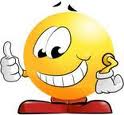